Mill Creek Fish PassageJune 13, 2012 RTT Presentation
Low Flow Conditions
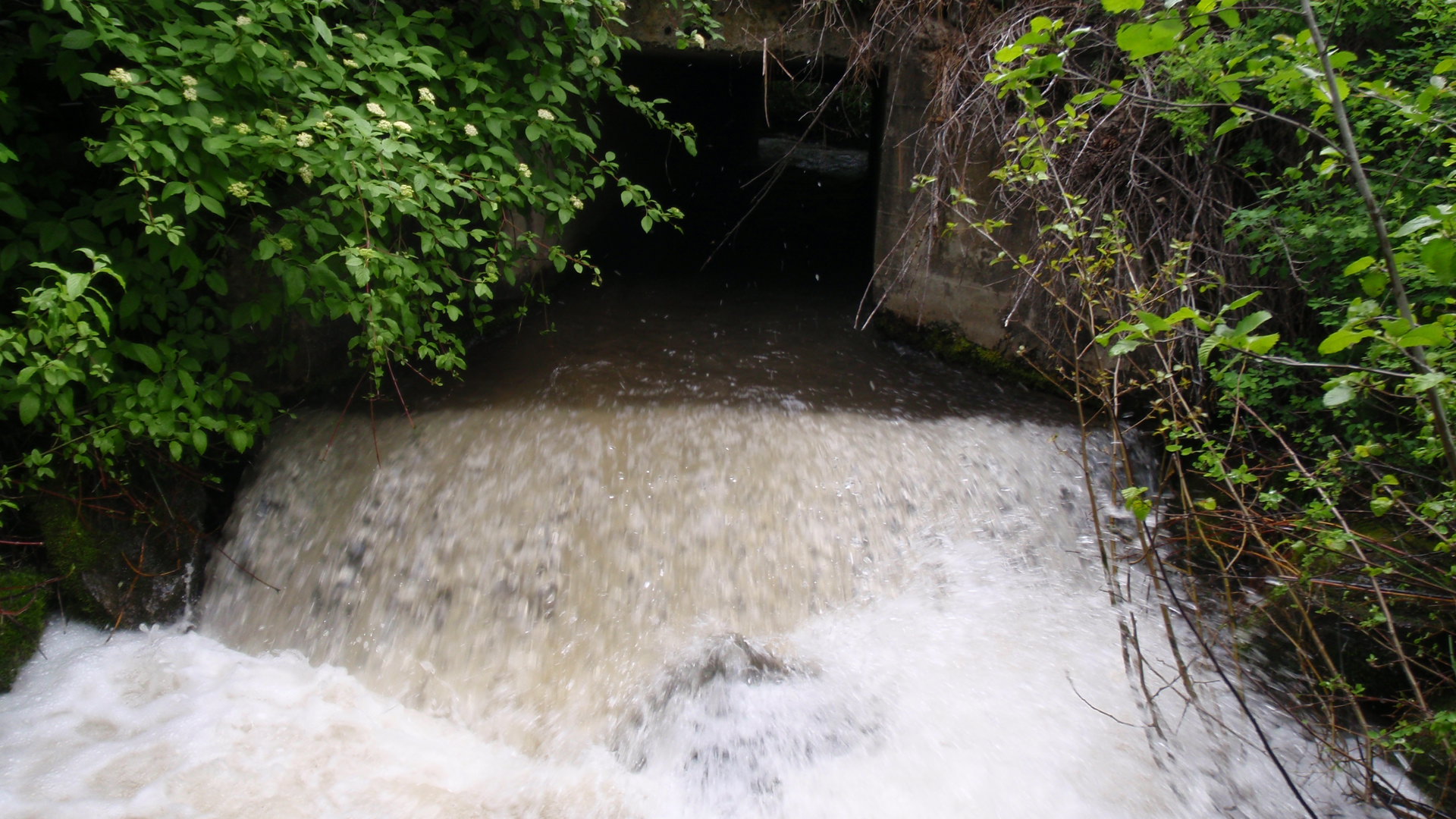 High Flow Conditions
Mill Creek Flow Data
High flow data - April 2012 insert cfs

Peshastin Flows at Green Bridge Road 2007 – 2011 DOE data 

Mill Creek contributes 5-10% of low flows in Peshastin Creek
Mill Creek Temperature Data
DOE 2005 Wenatchee River TMDL study
DOE Thermal Infared Surveys
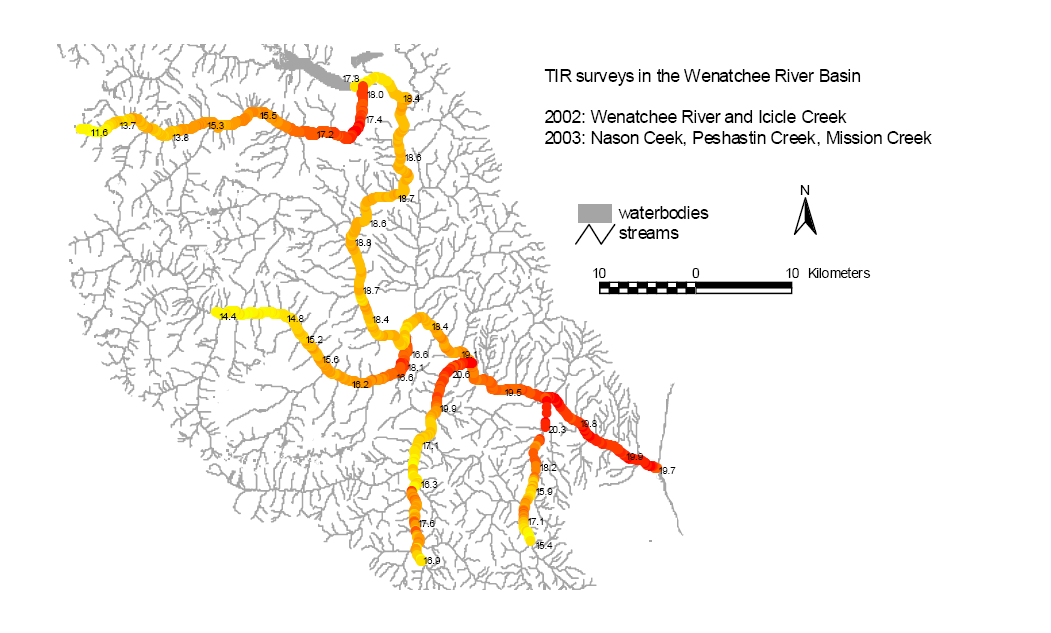 Mill Creek enters Peshastin Creek where the mainstem temperature is ~ 17-19 C
Fish Data
Steelhead juvenile rearing and spawning
Possibly Chinook juvenile rearing
WDFW Spawning data from 2003-2009
Majority of steelhead spawning occurs in the mainstem (ave. reds 43/year)
Redd surveys in Mill, Ingalls, Ruby, Tronson Scottty, Shaser, and Schafer Creeks (about 3% of the watershed total in 7 years)
Steelhead redds were found in Mill Creek 2/5 years surveyed
Fish Barrier Inventory
3.8 km of habitat above barrier 
~ 0.25 km < 4% gradient
Moderate ranking for small stream priority matrix
High ranking culverts (Chumstick and Icicle)
Reduced to low priority
Logging/roads, unknown base flow, amount of habitat with <4% gradient
Mill Creek Typical Habitat Upstream of the Culvert
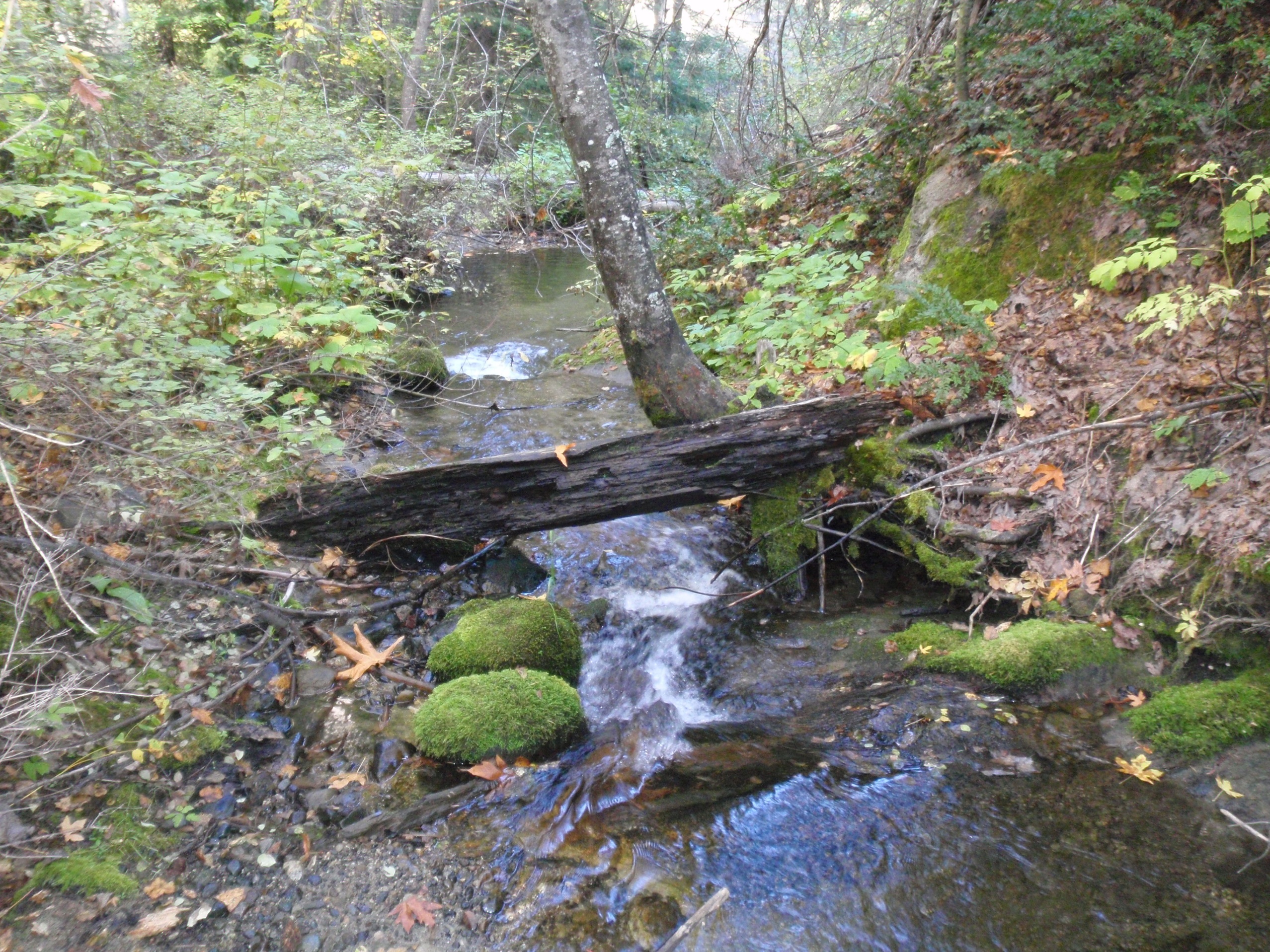 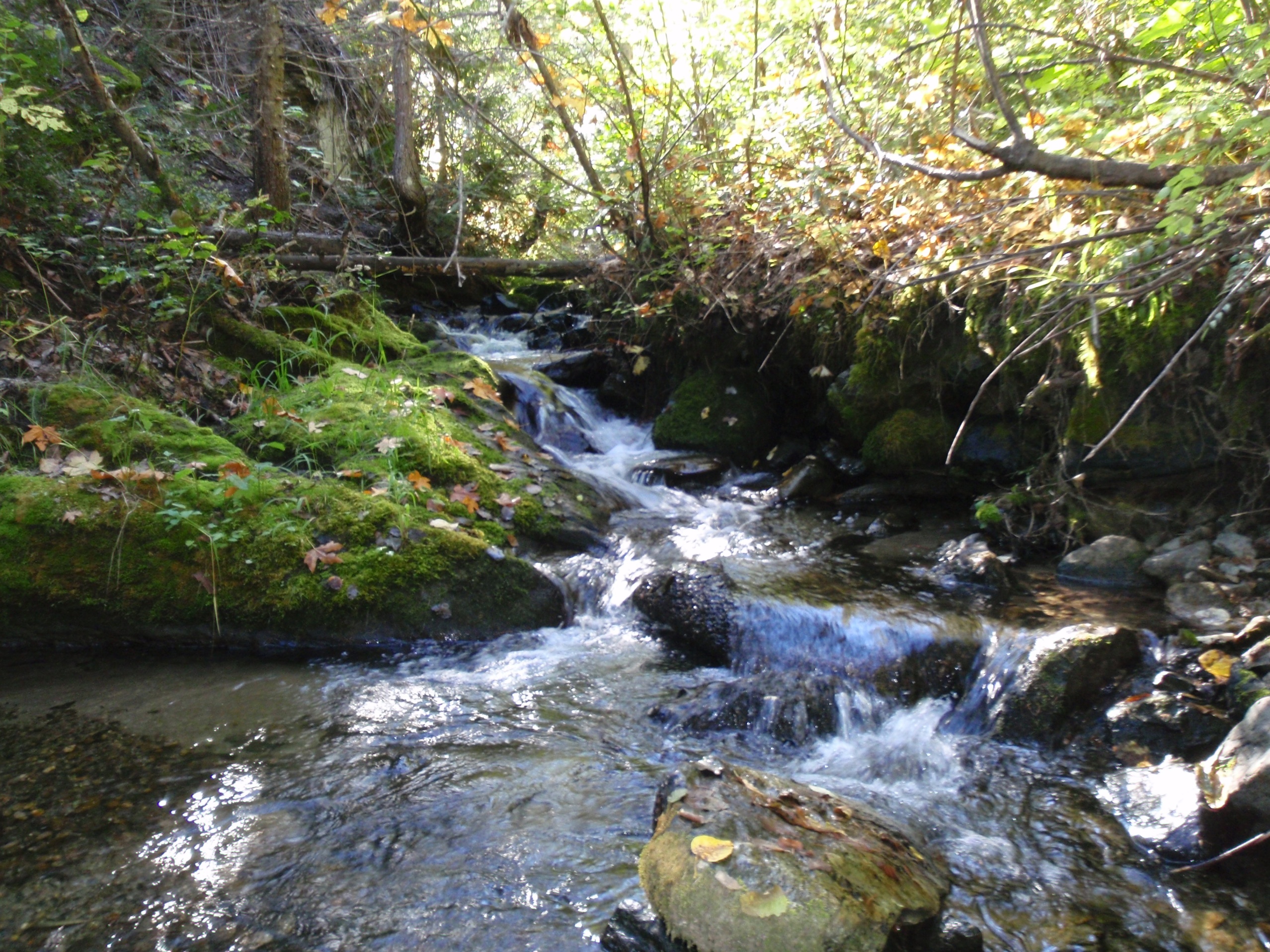 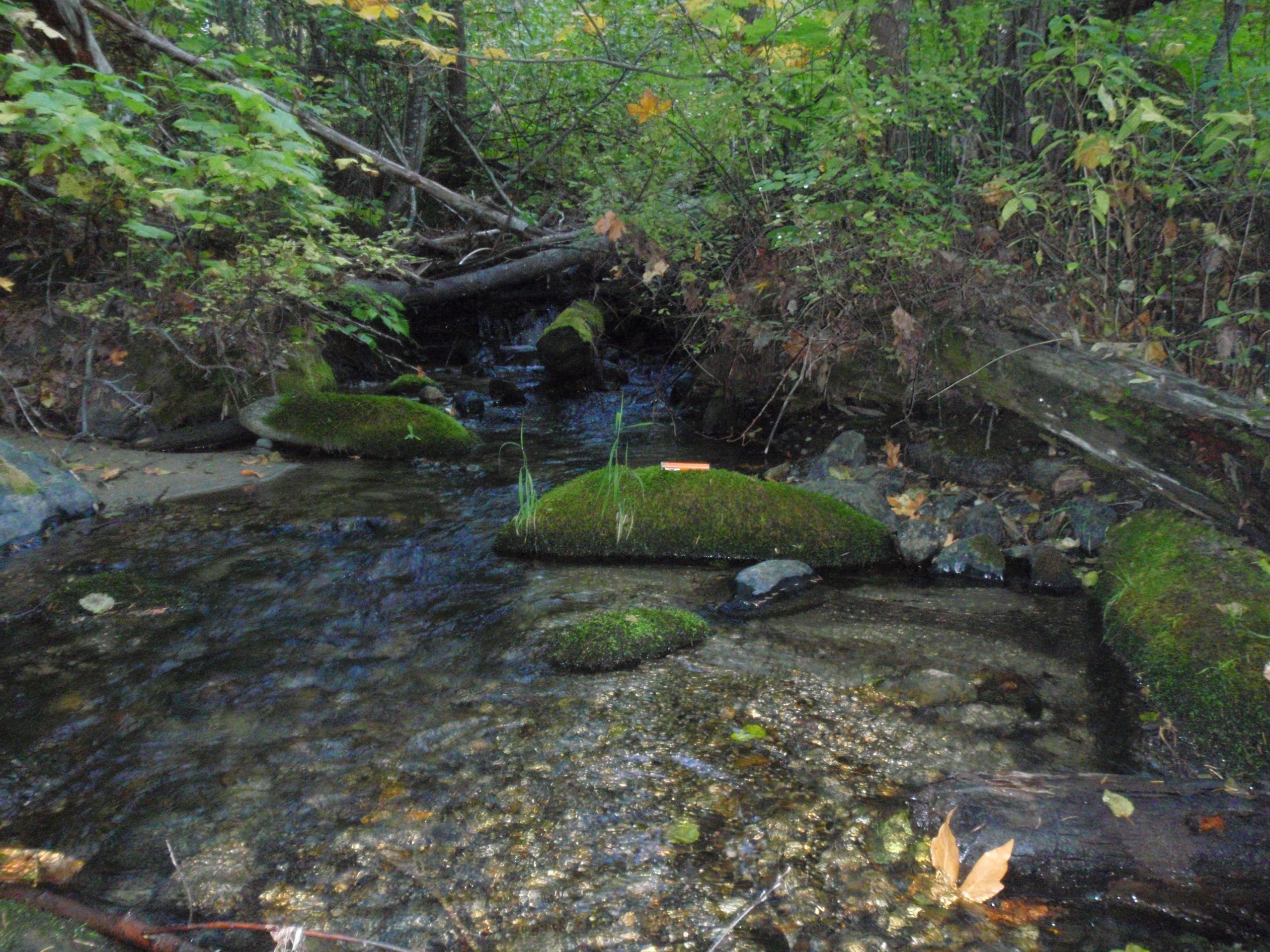 Upstream structures
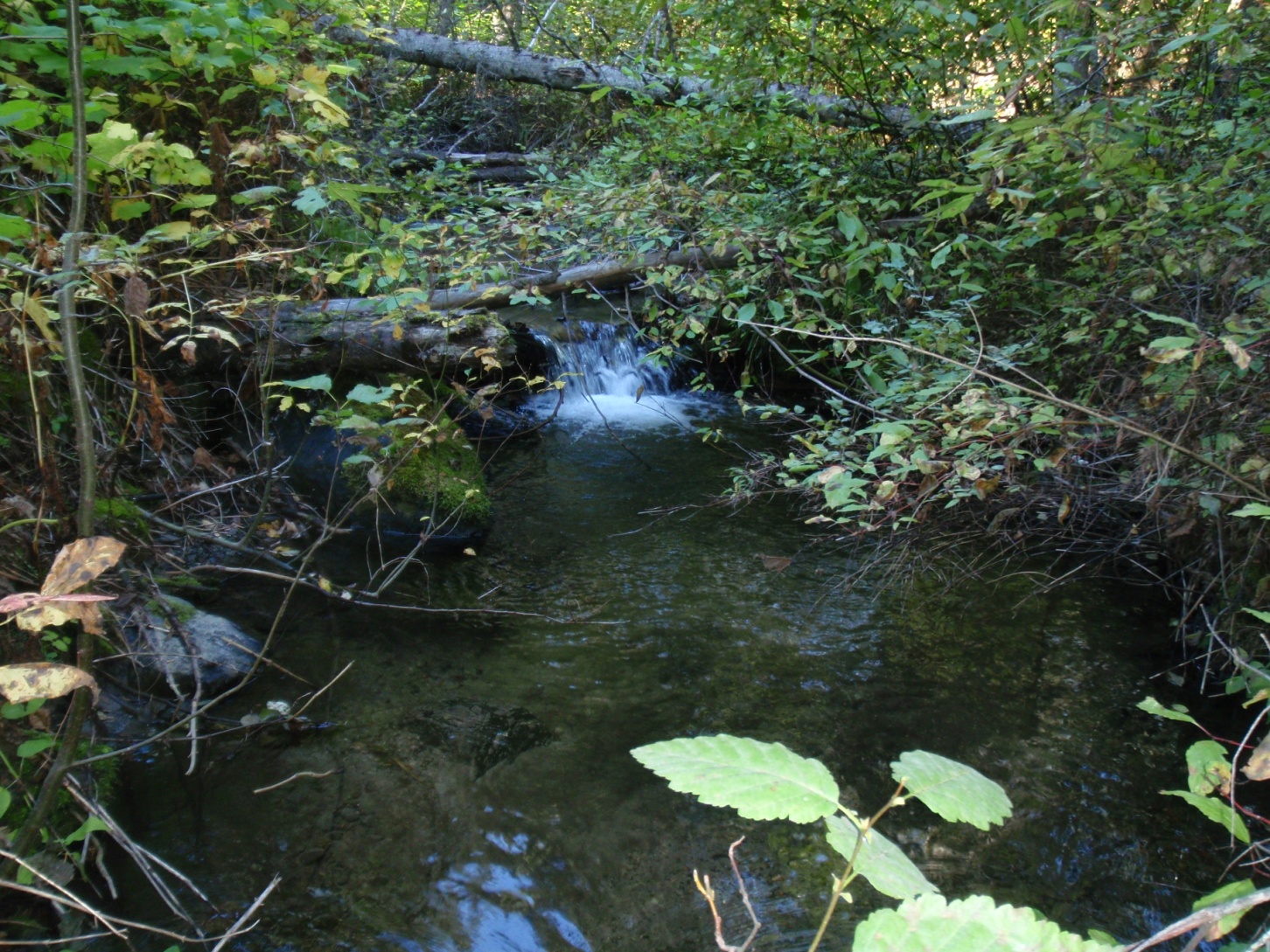